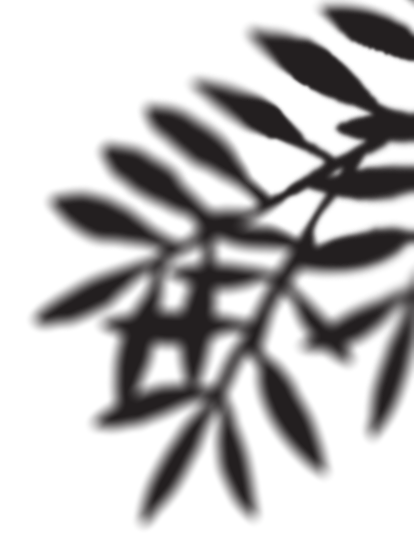 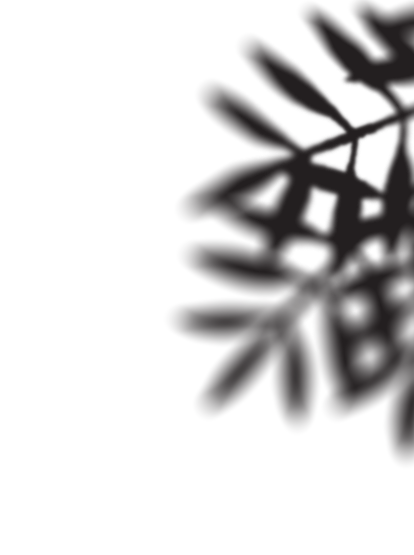 Curriculum Ambassadors
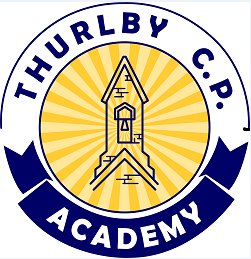 April 2024
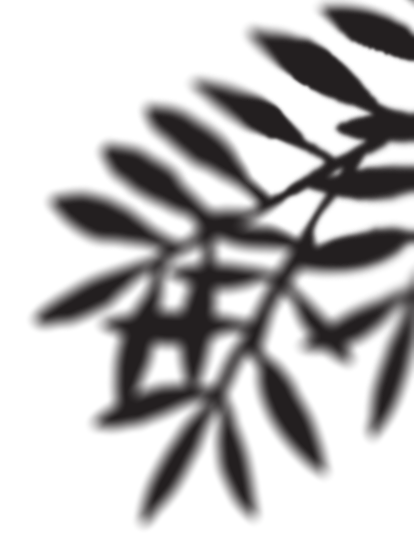 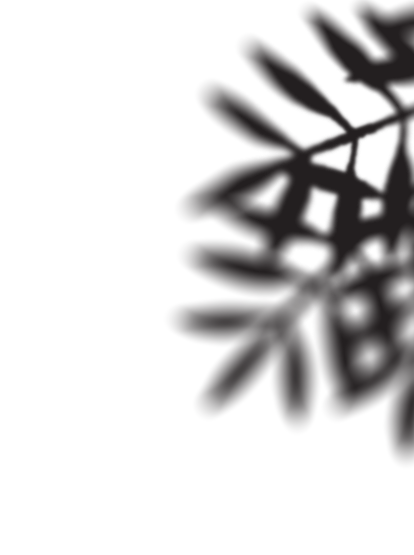 What are Curriculum Ambassadors?
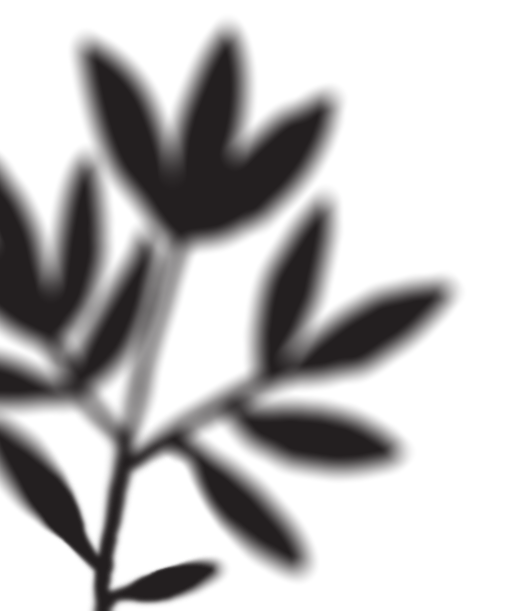 What are the aims and requirements of the Curriculum Ambassadors?
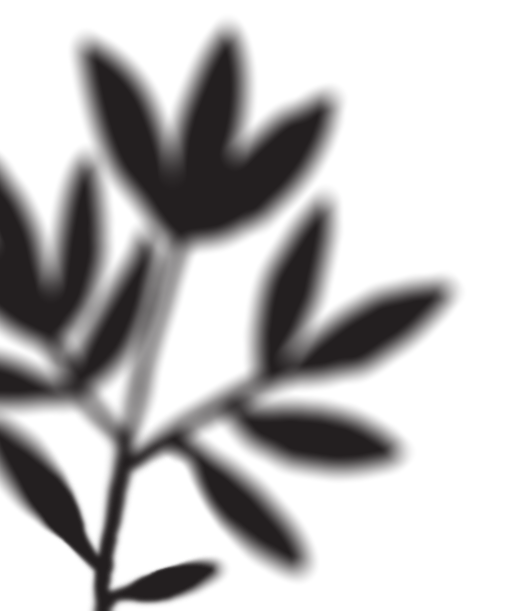 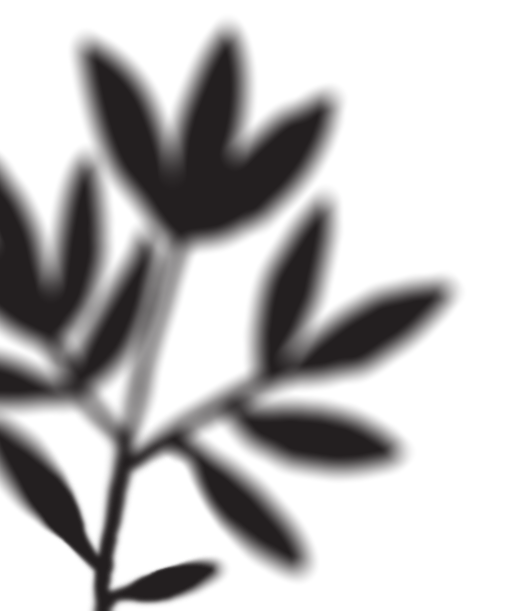 Requirements of the subject leaders
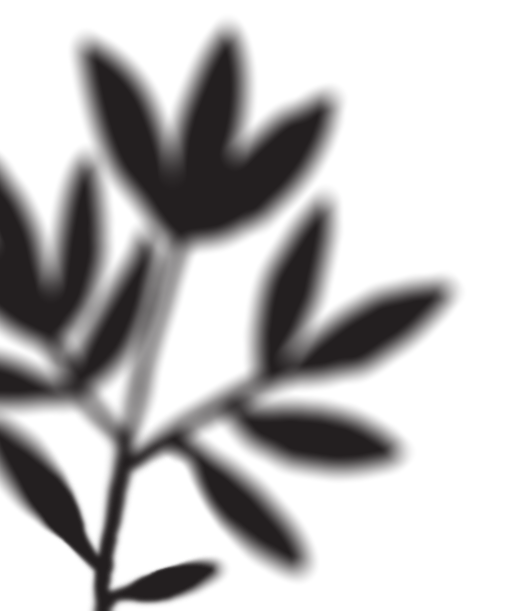 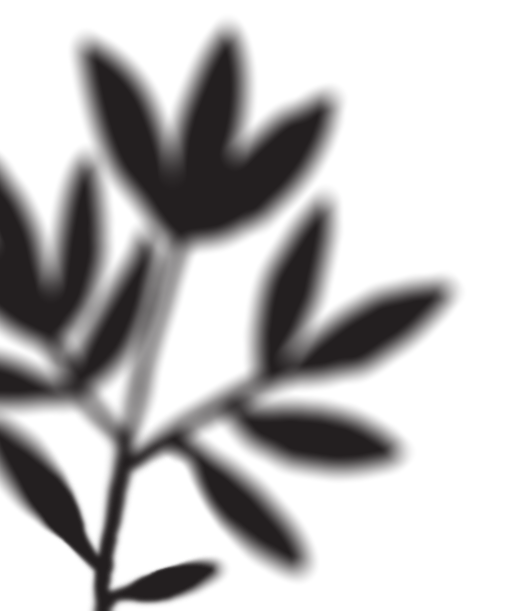 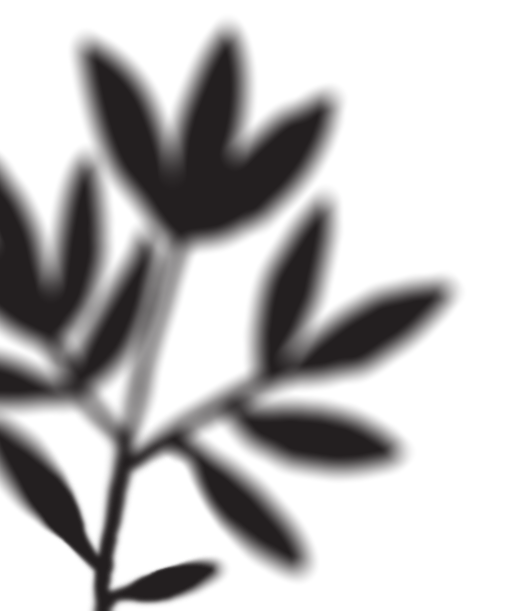 TASKS
Using the information given to you so far, create a list of what you believe your Curriculum Ambassadors should do within their role. 
 This will be used on the website to introduce the Curriculum Ambassadors for each   
  subject. 

Create an agenda for your first meeting
  One item will be to collect statements/pupil voice from each child regarding what   
  they like about the subject and/or what they are hoping to achieve. 

Set the dates for your first two meetings.